عنوان مقاله: معضله یا بحران هویت؟بررسی و نقد گفتمان های هویتی التقاطی یا ترکیبی
نویسندگان: حسین کچویان، سید حسین شهرستانی
منبع: راهبرد فرهنگ شماره سوم پاییز 1387
صص 16-9
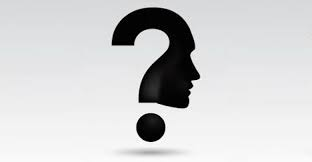 چکیده
این مقاله استدلال می کند که وضعیت هویتی جامعه ایرانی بحرانی نیست بلکه صرفا دچار برخی معضلت هویتی شده ایم. به منظور حل این معضلات هویتی که به خلط آن را بحران هویتی معرفی کرده اند معرفی کرده اند بعضی ایجاد هویت های ترکیبی یا التقاطی را پیشنهاد داده اند که این راه حل نیز در مقاله مورد بحث  و نقد قرار می گیرد و رد می شود هویت سازی التقاطی یا ترکیبی متناسب یا اقتضائات تاریخی اجتماعی  مرحله اخیر  رشد تجدد، یعنی ما بعد تجدد یا تجدد متاخر و یا ناب است لذا این نحوه هویت سازی که با حقیقت ظاهر شده از هویت تاریخی – اجتماعی ما در جریان انقلاب اسلامی و بعد از آن ناسازگار است.
هویت سازی التقاطی یا ترکیبی
واژگان کلیدی:
هویت، معضل هویتی، هویت التقاطی، ما بعد تجدد
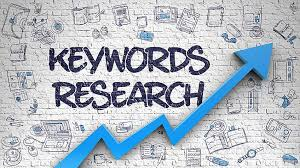 فروپاشی نظم اجتماعی مبتنی بر ان و بازساری مجدد پیوند های اجتماعی در جهت تاسیس نظم اجتماعی نوین مرتبط بود( گالنر 1986 و 1996 هابرماس 1990 اندرسون 1983) و از سویی  بر عقلانیت و علم باوری خوشبیانه تجدد کلاسیک اتکا داشت (اسمیت، 1971) ما بعد تجدد گرایی اما درست در نقطه مقابل اولا شرایط و الزاما جدید و متاخر تجدید و نیروهای بازیگر اساسی آن – چون سرمایه داری – را که «جهانی شدن» تعبیر گویای آن است بازنمایی می کرد (روستانو، 1991، لس 1990، جیمسون، 1991) ثانیا بنیاد های علم و عقل مدرن و به تبع آن همه روایت ها و دستاوردهای این دو را به نحو رادیکالی به چالش می کشید.
عقلانیت و علم باوری خوشبیانه
مابعد تجددگرایان نه تنها اعتبار معرفت شناختی عقل مدرن را زیر سوال بردند بلکه فراتر از آن در پس تک گویی های عقلانیت تجدد و چهره کریه سلطه و اراده معطوف به قدرت و استیلا و هدم آزادی های فردی را می نگریستند. بر این اساس مابعد تجددگرایی در امتداد طرح کانونی تجدد کلاسیک به هیچ عنوان به معنای گسست مطلق از تجدد و یا بازگشت به سنت نیست به تعبیر «وانیمو» ما بعد تجددگرایی در فروپاشی عقل تجددی امکان آزادی  بیشتری را می بینند(واتیمو، 1988)
اعتبار معرفت شناختی عقل مدرن
با توجه به شرایط عینی و الزامات تمدن عصر مابعد تجدد و نیز فروپاشی بنیان های علم و عقل مدرن و مهم تر از همه آرمان و غایت مطلوب  مابعد تجددگرایی نظریه هویتی نوینی ظهور می کند که بر خلاف نظری هویتی مدرن نه بر اشتراکات، شباهت ها و امتیازات عام که بر تفاوت ها، تکثر ها و خصایص منفرد استوار است این نظریه هویتی ، هویت را نه امری طبیعی واحد عام با ثبات و یکدست که امری بر ساخته و فرهنگی، متکثر، خاص، سیال و مرکب از اجزاء گوناگونی که به دلایل کاملا تاریخی گرد هم آمده و گزینش شده  اند بر می شمارد(روستانو، 1991، گیدنز، 1991)
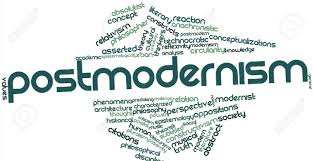 امری بر ساخته و فرهنگی، متکثر، خاص، سیال و مرکب
بر این مبنا هیچ بنیان واقعی و طبیعی پشتوانه هویت های انسانی نیست بلکه هویت  ها چون جامه هایی اند که انسان ها در موقعیت های ویژه تاریخی شان با توجه به حدود امکان ها و توانایی هایشان آنها را انتخاب کرده و بر تن می کنند و هرگاه بخواهند و البته بتوانند آن را با  جامه دیگر جایگزین می کنند. البته این توانایی خود بستگی مستقیمی به فهم و بصیرت نسبت به ماهیت برساخته و غیرطبیعی هویت دارد در واقع زمانی که هویت ها به هر دلیل  و یا هر مبنا، خود را اموری عام، طبیعی و ثابت می نمایانند. راه را بر انتخابگری آزادانه  افراد عملا می بندند. این همان فرایندی سات که به هویت های ملی متجدد به مدد علوم طبیعی و اجتماعی دنبال می کردند.
انتخابگری آزادانه  افراد
هر چند این انتقاد به هویت های غیر متجدد و مشخصا هویت دینی با هویت بیشتری وارد می شود، لیکن شرایط مابعد تجدد امکان نسبتا وسیعی ربای طرح مجدد هویت های دینی می گشاید که د رنظر نخست با طرح اساسی آن ناسازگار می نماید اما در حقیقت تناقضی در کار نیست آنچه «سیاست هویتی» دوران تجدد متاخر یا مابعد تجدد می شود مبتنی است بر مقابله با هر گونه هویت سازی عام و وحدت بخش و زمینه سازی برای آزادی و رهایی هر چه بیشتر فردی. این مهم در کشورهای غربی با نفی هویت سازی های ملی گرایانه  مدرن و در کشورهای غیر غربی با نفی هویت سازی های ملی یا دینی هم زمان دنبال می گردد. لذا اگر هویت دینی خود بخواهد در مسیر ایجاد نظم اجتماعی، نوعی طرح هویتی عام ارائه دهد. بی درنگ با طرد و رد مواجه  خواهد شد.
لیکن اگر به عنوان یک تعیین فرهنگی خاص و منفرد، تنها به میل و انتظاری که فرد ممکن است از او داشته باشد تعریف گشته و نه تنها الزام یا محدودیتی برای انتخاب او تعیین نکند بلکه خود در صورت و محتوا به چنگ اقتضائات این انتخاب کاملا فردی در آید، با آغوش باز پذیرفته می شوند.
اقتضائات این انتخاب کاملا فردی
امکان چنین مواجهه ای با هویت های دینی امروزه در غرب با توجه به فروپاشی کامل بنیان های اجتماعی و فرهنگی مسیحیت و تبدلی آن به ماده خام و ذخیره فرهنگی تمدنی تجدد و از وجهی دیگر دخل و تصرفات بی مهار و مدام عقل مدرن در جهت بازسازی هویت دینی به عوان «دیگری» تجدد کاملا فراهم شده است. این همان دخل و تصرفاتی است که در مسیری مشابه «شرق» را به اقتصاد، هویت سازی غرب مدرن، باز تولید کرده است(سعید، 1371)
هویت های دینی
گفتمان هویتی «ترکیبی» در چنین فضایی و با چنین مبادی  و مقدماتی از سوی روشنفکران ایرانی به عنوان پاسخ یا راه حل نهایی «بحران هویتی» در ایران ارائه گردیده است. هر چند این روشنفکران در موارد بسیاری تن به لوازم و تبعات بی حد و حصر این رویکرد نمی دهند و یا آن را آشکارا   و به صراحتئ بیان نمی کنند. به هر حال احتمال غفلت یا عدم توجه آنها به تمام لوازم یا ابعاد این رویکرد را نمی توان انکار کرد
احتمال غفلت یا عدم توجه
ارزیابی انتقادی گفتمان های هویتی ترکیبیالف- منازعات هویتی در ایران مابعد انقلاب اسلامیبحران یا معضله؟
برای ارزیابی دعاوی گفتمان های هویتی ترکیبی نخست به مبدا طرح مساله هویتی این گفتمان یعی موضوع»بحران هویت» می پردازیم مسئله کانونی اینجاست که آیا نزاع های مفهومی و نظری  را که غالبا از ناحیه گروه اجتماعی خاصی تشدید می شود، می توان شاخص وضعیت بحران هویتی در شرایط مابعد انقلابی ایران دانست؟ از این جا ما به پرسش دیگری رهنمون می شویم که ناظر به چگونگی شرایط بحران هویتی  و ویژگی های معرف آن و میزان انطباق  ان با شرایط ایران مابعد انقلاب است.
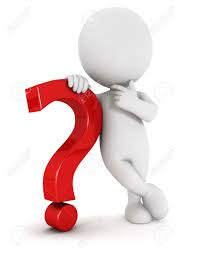 از آن جا که هویت زمینه اصلی پیوند اجتماعی و مایه قوام و دوام اجتماعات انسانی و اولین پیش شرط هر نوع عمل اجتماعی است آیا در فقدان یک هویت عمیق و پایدار، حتی فرض ذهنی رویداد ها و جریاناتی مانند «انقلاب» آن هم در گسترده ترین و وسیع ترین شکل ممکن آن منتفی نمی کردند؟ آیا در شرایط بحران هویتی که در آن امکان بسیج منابع و ظرفیت های اجتماعی حتی در صورت های روزمره و معمول آن برای مواجهه با مخاطرات طبیعی یا انسانی به حداقل می رسد عبور موفقیت آمیز از میدان کارزار  ویرانگر درازمدت  و همه جانبه ای نظیر جنگ تحمیلی ممکن است؟
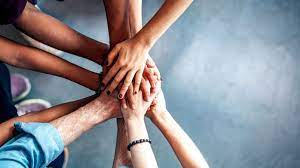 بسیج منابع و ظرفیت های اجتماعی
این ادعا با نحوه صورت بین از مسئله با توجه به زمان شکل گیری آن که حتی قبل از پایان دهه اول پس از پیروزی انقلاب اسلامی ایران و  در دوره اوج دفاع مقدس مردم کشور در برابر تهاجمات جهانی از طریق حکومت بعثی عراق صورت می پذیرد اساسا فاقد هر گونه  مبنای علمی یا تحقیقاتی و در حقیقت در مخالف با حقایق مشهود در آن طرف زمانی است از این حیث با توجه به محرکه ها با دلایل سیاسی ذی مدخل در صورت بندی  وضعیت هویتی جامعه به شکل بحران هویتی می توان گفت این ادعا منشا سیاسی داشته است. اگر دیده می شود که این جریان های معارض توانسته اند به میزان قابل توجهی قبل از ارائه هر گونه ادله نیستند، مباحثات مطروحه در این زمینه را تحت تاثیر ادعای خود در مورد بحران هویتی جامعه قرار بدهند.
آن را نباید به معنای توافق شهودی هنگامی دلیلی بر صحت و یا غیر سیاسی بودن ادعای مطروحه گرفت. به شهادت منابع مکتوب اولیه آن ها صرفا به ارائه فرضیات بسنده نمودند و برای اثبات ادعای خود دلایل و شواهدی ارائه نکردند و با توجه به بالا گرفتن معارضات نظری و جواب هایی که در مقابل آن ها داده شد نمی توان گفت ادعای آنها مورد توافق بوده است.
بالا گرفتن معارضات نظری
آنچه ادعای بی دلیل آنها را به صورت مقدمه ای برای آغاز هر گونه مباحثه ای در زمینه هویت درآورد، وضعیت  حاکم بر این مباحثات  در پیش از پیروزی انقلاب اسلامی ایران بوده است. به بیان دیگر اگر بخواهیم در چارچوب اصلاحات فقهی- اصولی سخن بگوییم. آنها بدون ملاحظه قطعیت و یقینی که به واسطه تحولات مثبت در ایران از زمان آغاز تحرکات انقلابی مردم ایران در نقض حکم قبلی در مورد بحران هویت و حل آن دلالت می کرد، با استفاده بی مبنا از قاعده استصحاب شرایط هویتی  قبل از انقلاب را به بعد از آن تعمیم و سرایت دادند.
قطعیت و یقین
به بیان دیگر،  از آن جا  که پس از پیروزی انقلاب اسلامی آنها آغاز گر بحث در این زمینه بودند، بدون توجه به مفاد تحولات حاد اجتماعی مرتبط با انقلاب بحث را از همان مقدماتی شروع کردند که بیان وضعیت هویتی پیش از انقلاب بود.
تحولات حاد اجتماعی
این که چرا این واقعیت های انکار ناپذیر اجتماعی که پیش از هر چیز اعلام پایان دوران بحران هویتی  و وجود هویتی قوی و پایدار در ایران محسوب می گردد. از نظر گفتمان هویتی ترکیبی معمول واقع می شود احتمالا به این دلیل است که راه حل هویتی غالب پس از انقلاب اسلامی به لحاظ ایدئولوژیکی از جانب این گفتمان قابل پذیرش نبوده و این روشنفکران نمی توانند با آن به این دلیل همنوایی کنند. لذا برای آنها بحران هویتی همچنان به قوت خود باقی است. پس شرایط بحران هویتی بیشتر بازنمای موقعیت خاص این گروه اجتماعی و نه نمایانگر وضعیت عام اجتماعی در ایران است.
واقعیت های انکار ناپذیر اجتماعی
البته روشنفکران با نظر به نقش پیشروانه و نخبه سالارانه که برای خود در حرکت اجتماعی قایل اند، موقعیت بحرانی خود را به کل بدنه اجتماعی تعمیم می دهند. در نتیجه با قیاس ویژگی های جامعه شناختی خاص موقعیت بحران هویتی با شرایط پس از انقلاب اسلامی سخن گفتن از «بحران هویتی» بلاوجه است و تنها می توان به وجود نوعی منازعه های هویتی یا حداکثر «معضله هویتی» اشاره کرد.
منازعه های هویتی
ب- هویت چهل تکه راه حل یا صورت مساله هویتی در ایران؟
و اما در خصوص پاسخ یا راه پیشنهادی این گفتمان هویتی، ابهامات و تناقضات بسیاری وجود دارد که همه آنها به این مساله کانونی باز می گردد که این اجزاء سه گانه هویت ملی چگونه و با چه منطق و ساز وکاری با یکدیگر ترکیب می شوند؟ با هویت انسانی می تواند از التقاط و در کنار هم قرار گرفتن اجزاء ناسازگار مانند تکه های پارچه به صورت وصله پینه ای تشکیل می شود؟ 
باید به این نکته دقت داشت که حتی اساس «چهل تکه» هم تنها در صورتی می تواند به صورت لباسی قالب پوشش درآید که تکه های آن با یکدیگر تناسب ماهوی داشته و بتواند با نخ واحدی به هم متصل گردد.
در واقع مسئله این است که طرح هویت چهل تکه با لحاظ تعارض ها و اختلاات بنیادینی که میان اجزاء آن وجود دارد، چیزی غیر از همان صورت مسئله هویتی در ایران نیست، به این که راه حل آن باشد. در غیاب یک «منطق هویتی» که بر مبنای آن این تعارضات حل و فصل شده و ترکیب و سنتزی منطقی و سازگار  از این منابع سه گانه عرضه گردد. چه امکانی برای طرح هویتی ترکیبی وجود خواهد داشت؟
اگر مقصود اخذ و گزینش دستاوردهای تجدد و استفاده از آنها در کنار عناصر هویتی اسلامی و ایرانی باشد، این همان طرح هویتی اسلامی است که در آن با محوریت منطق هویتی اسلام، عناصر هویتی متجدد، گزینش و ادغام می شود(امام خمینی، 1361، ج 21، 406) مشخصا نظام سیاسی «جمهوری اسلامی» خود نمونه گویایی از گزینش عناصر هویتی تجدد و ترکیب آن با محوریت منطق هویتی دینی است به طور کلی تبادلات و انتقالات فرهنگی و هویتی امری شایع پذیرفتنی و طبیعی است و اگر با منطق هویتی کارامدی مدیریت شود با کمترین آسیب و بحرانی  همراه خواهد بود.
تاریخ ایران و اسلام در مقاطع متعدد این گونه تبادلات هویتی را در خود جای داده است. به این معنا  هیچ هویت تام و خالصی وجو ندارد و همه گفتمان های هویتی، گفتمان های ترکیبی به حساب می آیند. لیکن اگر مقصود اخذ عناصر هویتی تجدد با همه لوازم و پیش شرط هایش در کنار تداوم و حفظ هویت ایرانی و اسلامی است، مسئله  دچار تناقضات و ابهامات چاره ناپذیری می گردد.
چنانچه اشاره شد تکثر هویتی در نظریه هویتی مابعد تجددگرایی مستلزم تناقض نیست، چرا که ضامن وحدت و همگونی هویتی، نه در محتوا و جوهره  و منطق درونی اجزاء پراکنده هویتی که در نفس با سوژه خودبنیادی است که با انتخاب خود و تنها با انتخاب خود به حیات خویش تداوم و معنا می بخشد، آنچه در این نظریه اساس و بنیان است سوژه ای است که هویت  خود را در نه در ماهتی یا ویژگی خاص بلکه در توانایی اظهار خویش مطابق خواست و اراده مطلق و بی قید خود می بیند. این خود گویای آن است که گفتمان هویتی مابعد تجددی تا چه اندازه  مدرن بوده و رویکردش به هویت دینی تا چه حد با منطق هویتی ادیان در تعارض  است.
اما روشنفکران ایرانی چگونه می توانند از این تناقض گویی آشکار رهایی یابند؟ آنچه مسلم است این است که هویت «چهل تکه» هم در نظر با تناقض جدی روبروست و هم در عمل امکان تحقق و ظهور ندارد لذا با توجه به گرایش ی متجددانه  این گفتمان دو فرض کلی می تواند توضیح مناسی برای این مساله ارائه کند.
فرض اول این که این گفتمان علی رغم طرح هویت ترکیبی و هم عرض دانستن اجزاء سه گانه هویت ایرانی در حقیقت عملا «تجدد» را به عنوان منطق وحدت بخش هویتی انتخاب کند و بر مبنای آن نسبت به بازسازی و بازتعریف دو جزء  دیگر هویتی اقدام نماید. در واقع این همان طرح «روشنفکران دینی» یا «نواندیشی دینی» است که به دنبال «عصری سازی دین»  و «سازگاری آن با الزامات جهان جدید (متجدد) سخن از نقد قرائت «رسمی»، «سنتی» یا «ایدئولوژیک» و ارائه قرائت نوین و بازسازی شده از آن می گوید(ُسروش، 1372، مجتهد شبستری، 1379، یوسفی اشکوری 1378)
بر این اساس این گفتمان در دنباله گفتمان روشنفکری تجدد طلب در ایران قرار دارد که با توجه به بازگشت اجتناب ناپذیر  و قاطع هویت دینی پس از انقلاب اسلامی امکان طرح پی برده  و جریان تجدد خواهی را کاملا از دست رفته می بیند و به الزاماتی نظیر الزامات تجدد خواهان اولیه که آن ها را به سمت طرح مطالبات متجددانه در پس  نقاب گونه ای «هویت ملی باستان گرایانه» سوق می داد (رجوع کندی به ادمیت، 1357، 203-202) دچار شده سات البته به تعبیر درست تر این الزامات منجصر به ضرورت ها و فشارهای بیرونی و در مقام  بیان و طرح عمومی مطالبات هویتی نیست، بلکه در عین حال مبین بخشی از تجربه های درونی بسیاری از مدافعان این گفتمان هویتی، در جریان این بازگشت فراگیر فرهنگ دینی نیز می باشد.
به هر حال بر این بمناست که آنها طیف وسیعی از مظاهر تمدنی تجدد از علم و فن آوری و عقلانیت و سرمایه داری گرفته تا حقوق بشر و لیبرالیسم و سکولاریسم و دموکراسی و فرد گرایی را بی محابا به درون ساختار هویتی ایرانی تزریق می کنند و هر نوع مقاومت یا پرسشگری درباره نسبت این پدیده های فرهنگی با هویت اسلامی- ایرانی را به تصلب و جمود در فهم دین متهم می سازند.
و اما فرض دوم در حل مساله هویت ترکیبی آن است که این عناصر سه گانه هویتی را بی ان که با یکدیگر ادغام یا سازگار شوند در کنار یکدیگر نگاه دارند و حیات و هویتی مرکب از چهل تکه های وصله پینه شده برگزینند (شایگان، 1381) که این همان مسیر مابعد تجددگرایی در مدیریت تکثر هویتی است در این جا نیز چنانچه گفته شد ما با «خود» متجدد تمامیت یافته ای مواجه ایم که از مرزهای تجدد کلاسیک در گذشته و تنها رهایی مطلق از هر نوع ساختار تعیین بحخشی هویتی او را دستخوش تصرفات اسنانی واقع شود بدیهی است با این فرض نیز انچه به عنوان هویت اسلامی یا ایرانی مورد پذیرش قرار می گیرد به کلی از محتوای تاریخی و اصیل خود تخلیه  شده است و به عنوان یک صورت و لباس و ظهور محض در لحظه ای از لحظات می تواند سوژه خودبنیاد را همراهی کند و او را در مسیر شکوفایی خود یاری رساند.
تکثر هویتی
و الا چگونه هویت دینی که تار و پود آن با کرنش و سراسیمگی انسان در برابر نظم متعالی وجود تنیده شود و جایگاه انسان را بر اساس حقایقی فراتر و برتر از او تعیین و تحدید می کند و بر این اساس بر گرده او بار امانت و مسئولیتی بزرگ و هستی شناختی می نهد، می تواند با این سوژه  خودبنیاد که شکوفایی و تظاهر این خود را محور مطلق و بی بدیل هستی و معرفت و فرهنگ  و هویت خویش قرار داده، جمع شود؟
شکوفایی
جمع بندی
حاصل سخن آن که گفتمان هویتی ترکیبی اولا در تشخیص بحران هویتی در ایران دچار اشتباه بزرگی شده و موقعیت متزلزل و بی ثبات خود را به کل بدنه اجتماعی تعمییم داده است. ثانیا در طرح هویت ترکیبی یا چهل تکه با تناقضات بسیاری روبروست که حل و فصل آنها عملا مستلزم خروج از چارچوب های مورد ادعا در این گتمان است. در هر دو راه حل ذکر شده هویت اسلامی و ایرانی نه به شکل اصیل و دست نخورده شان که پس از تصرفات و بازسازی های مبنایی و انقلاب گونه ، شایستگی حضور در منظومه هویتی ترکیبی را پیدا می کنند این دخل و تصرفات البته  با توجه به اقتضائات هویت متجدد یا هویت مابعد تجددی تعیین می گردد
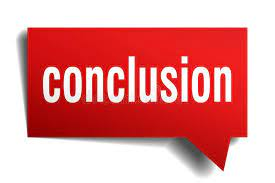 از ان جا که در این گفتمان های هویتی التقاطی، هویت ایرانی یا به طور کلی کنار گذاشت شده و یا هویت دینی به سبب پیوند عیمقشان یکسان تلقی گشته و یا در صورت اخذ در قالب ایدئولوژی تجددی ناسیونالیسم طرح گردیده و در جبهه مقابل یعنی در گفتمان هویتی غالب پس از پیروزی انقلاب نیز هویت ایرانی  به دلیل در هم آمیختگی و قرابت تاریخی و هویت اسلامی و دینی ادغام گشته است اما صحنه رقابت در نهایت میان دو منطق هویتی اسلامی و متجدد رقم می خورد. 
در حقیقت ما با یک قطب بندی دو گانه گریزناپذیر مواجهیم که در ان هویت سازی یا بر مبنای منطق هویتی تجدد- چه در صورت کلاسیک و چه در صورت متاخر آن، صورت می گیرد و یا در اساس منطق هویتی اسلامی